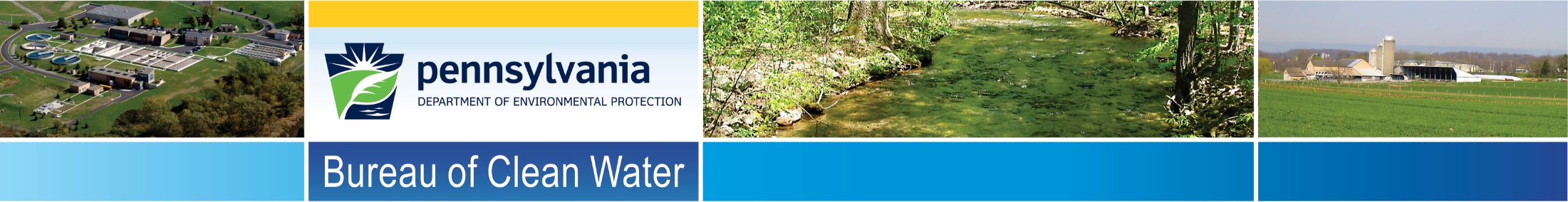 Triennial Review of Water Quality Standards TR17Updates to Chloride Criteria
Presented to
Citizens Advisory Council
June 21, 2016
Tom Wolf, Governor
Patrick McDonnell, Acting Secretary
1
Current Chloride Criterion
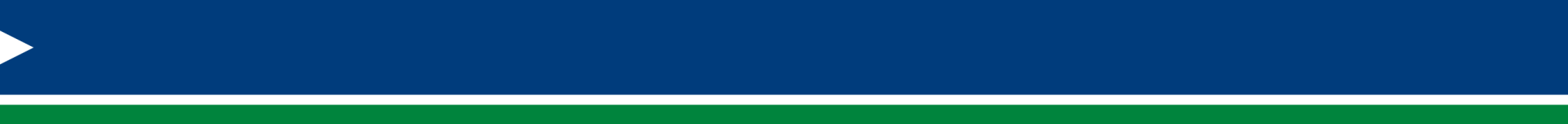 Pennsylvania’s existing chloride criterion was developed primarily for the protection of potable water supplies (PWS use). 

The chloride criterion is not applied in all waters of this Commonwealth.  It is applied only at the point of water supply intake.

A maximum level of 250 milligrams of chloride per liter of water.
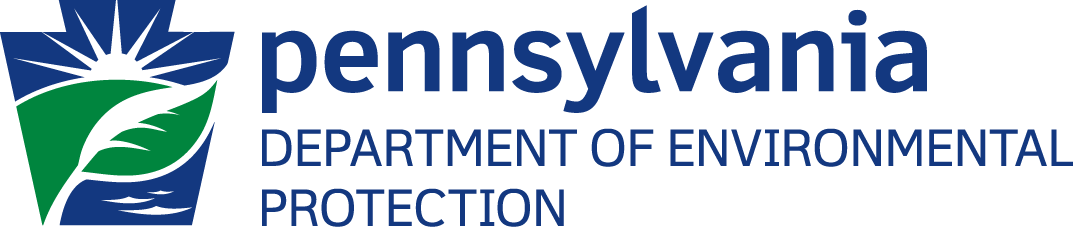 2
Need for Aquatic Life Use Protection
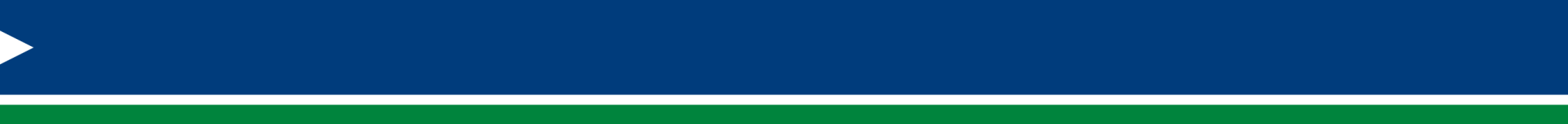 Numerous toxicity tests show aquatic organisms found  in Commonwealth waters are being negatively impacted by current chloride concentrations.
Aquatic life protection must  be applied statewide to all waters, in order to protect sensitive organisms.
3
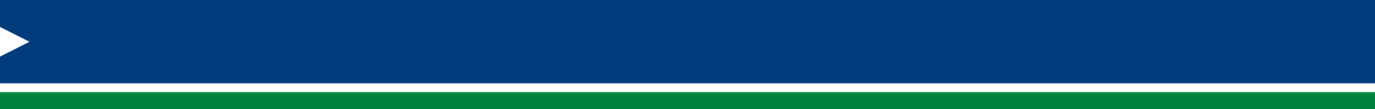 Ionic Composition
Freshwater sources are dominated by the cations Ca2+, Mg2+, K+ and Na+ and the anions HCO3- , SO42- and Cl-.  (Wetzel, 1983)
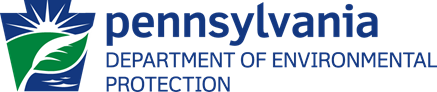 4
Test Compound Determination
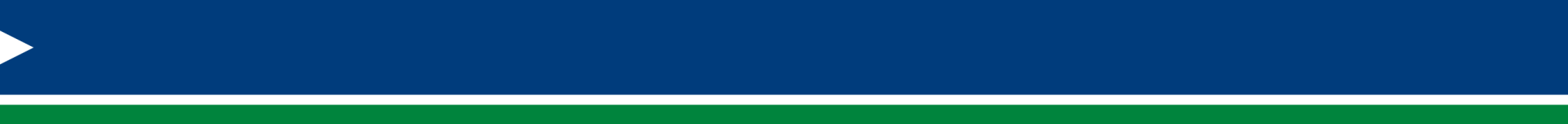 Data obtained from stream surveys of Pennsylvania waters confirmed the ionic composition is:  >40% HCO3-/ Ca2+, followed by SO42-, Mg2+, Na+, K+ and Cl-.  

Pennsylvania waters are calcium/bicarbonate dominant.
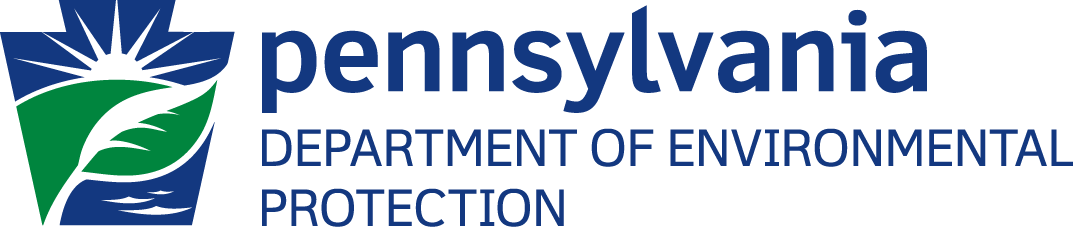 5
PA Water Ionic Composition
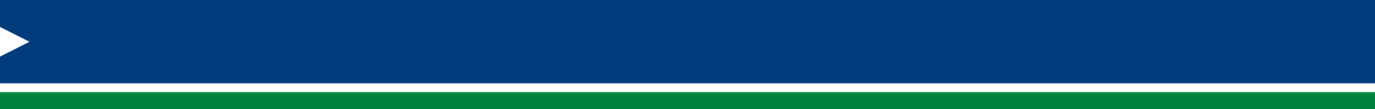 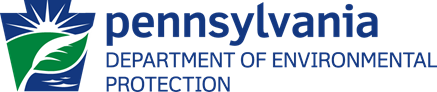 6
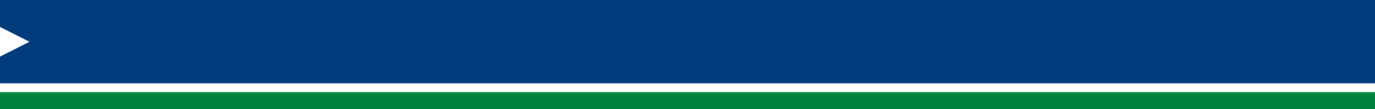 Acceptable Test Product
The order of chloride salt toxicity to freshwater organisms is KCl > MgCl2 > CaCl2 > NaCl.  (Mount et al 1997) 
NaCl is the least toxic to aquatic organisms.
Therefore, chloride toxicity to freshwater organisms was evaluated using NaCl as the test compound.  Using NaCl ensures that the effect concentrations were derived from test where the effects are based on the chloride anion, not the associated cations.
7
Toxicological Study - Chloride
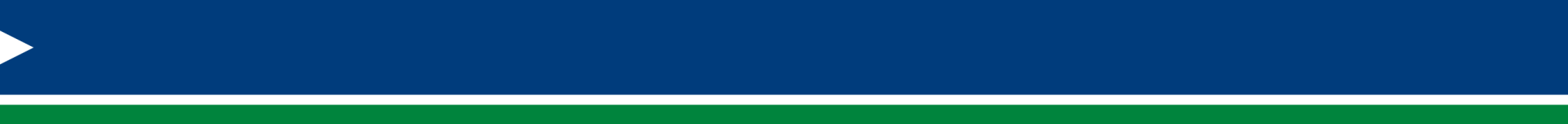 EPA and Chapter 93 criteria development methodologies were used to derive acute and chronic chloride criteria.

Data used was from:
approved U.S. EPA chloride toxicity dataset 
results of the Stroud mayfly toxicity tests
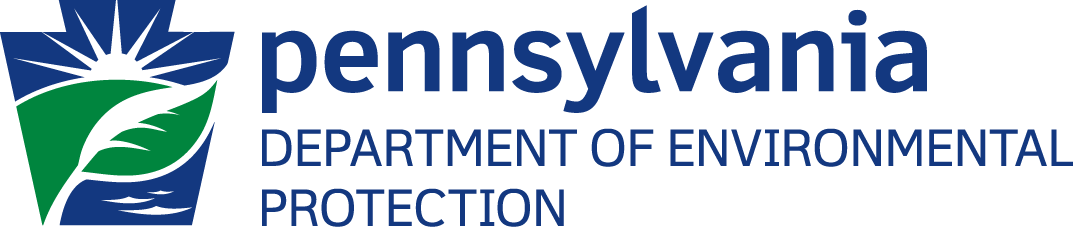 8
Toxicological Study – Acute Chloride
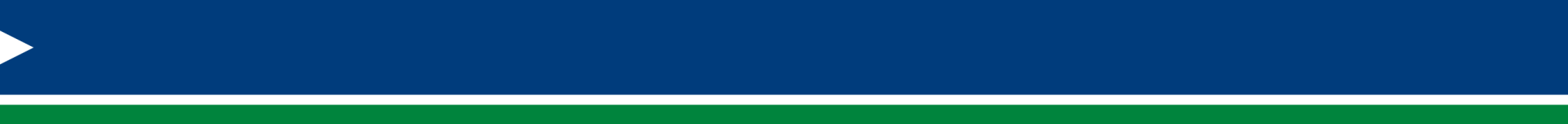 Acute values were used from all acceptable data. 


This resulted in 219 acute toxicity results for aquatic species (51 genera).
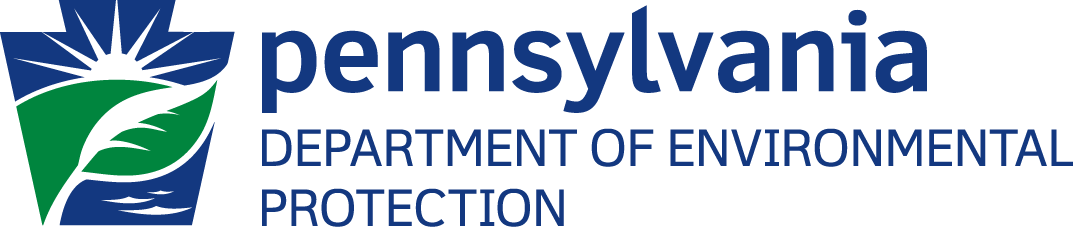 9
Acute Chloride Data Set
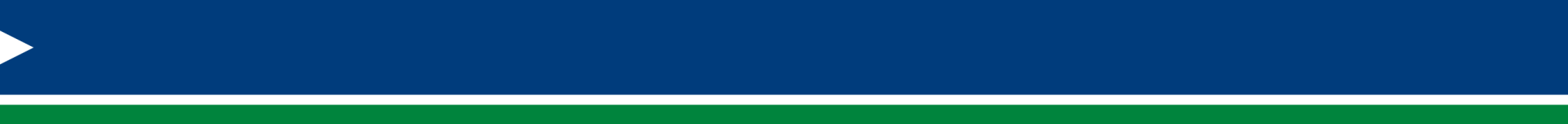 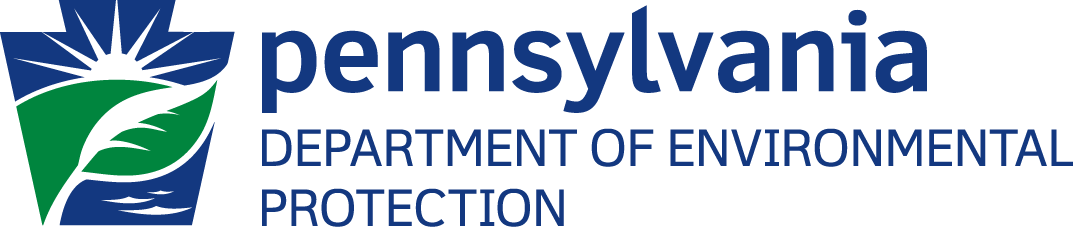 10
Toxicological Study – Acute Chloride
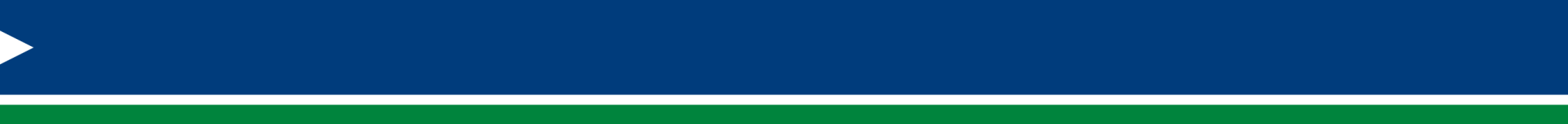 Based on the lethal or effect concentrations (LC50 or EC50), the four genera most sensitive to acute testing were:
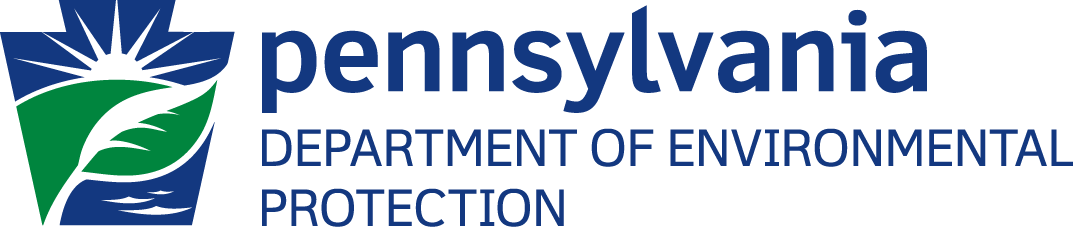 11
Toxicological Study - Chloride
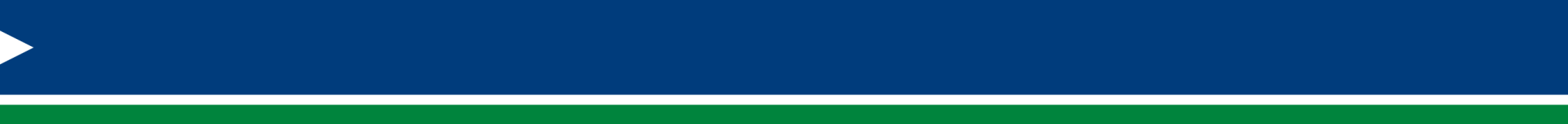 The genus mean acute value (GMAV), 698 mg/L chloride includes the most sensitive organism (Northern Riffleshell).
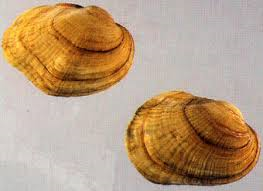 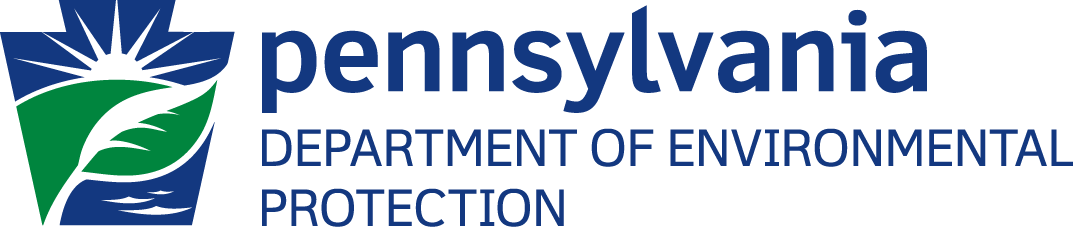 12
Chronic Chloride Data Set
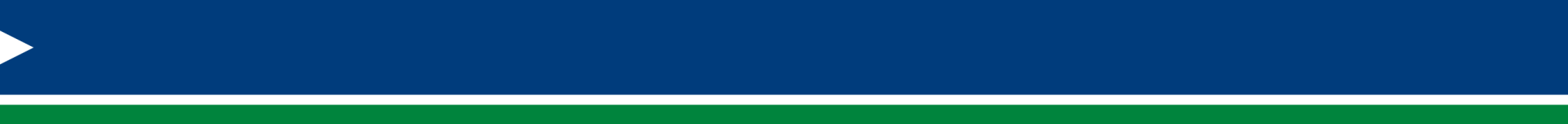 The chronic toxicity data set included 10 aquatic species.
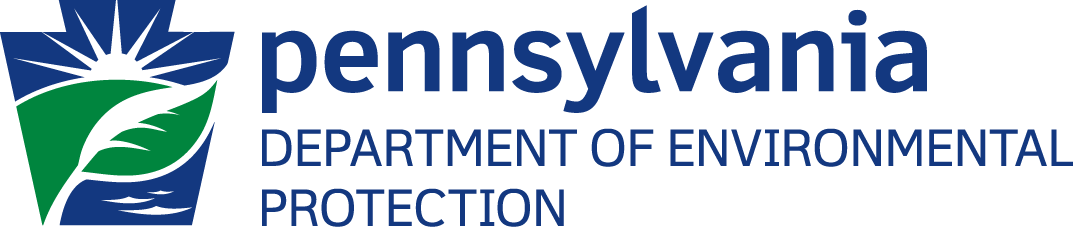 13
Chronic Chloride Data Set
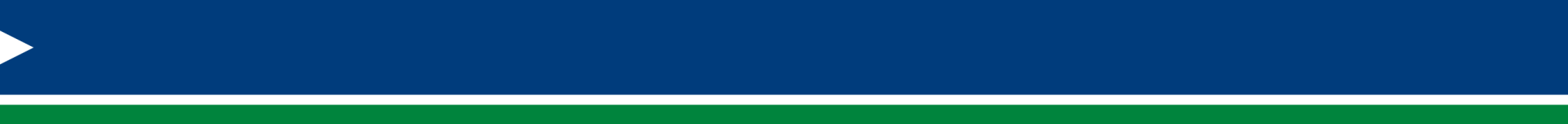 The four species most sensitive to the chronic testing are:
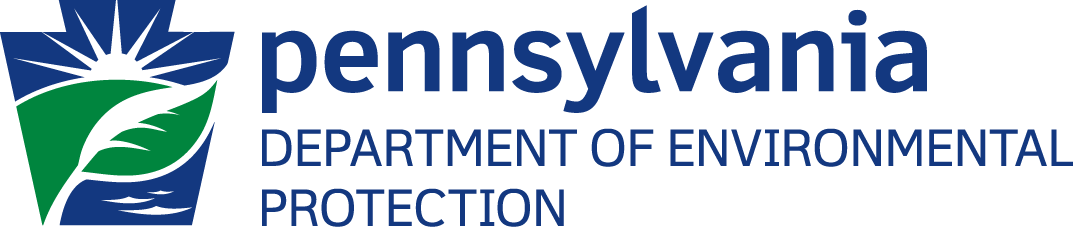 14
Toxicological Study - Chronic Chloride
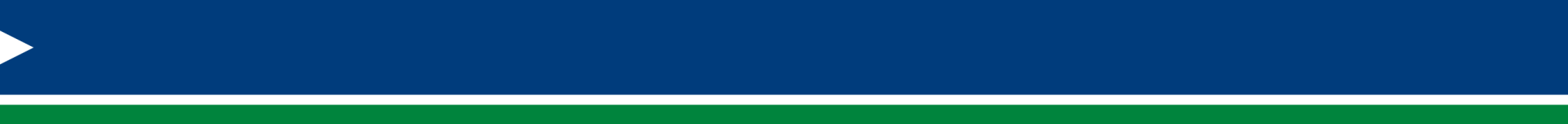 The species mean chronic value (SMCV) for the most sensitive organism (Neocloeon triangulifer) is 153 mg/L chloride.
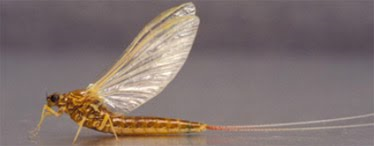 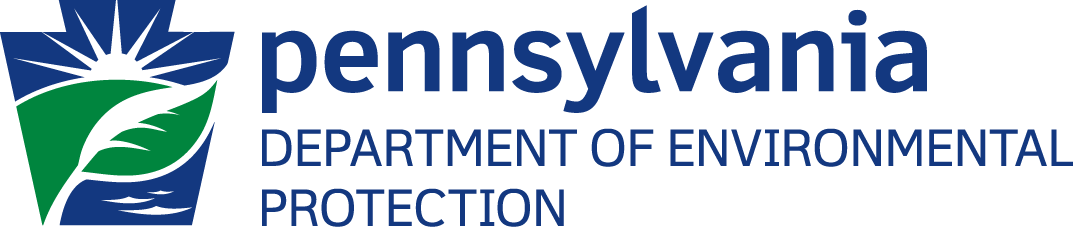 15
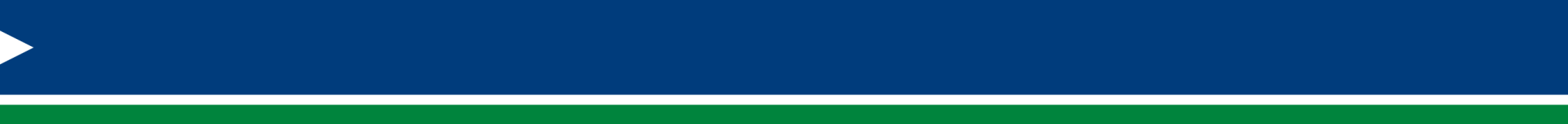 Calculation Definitions
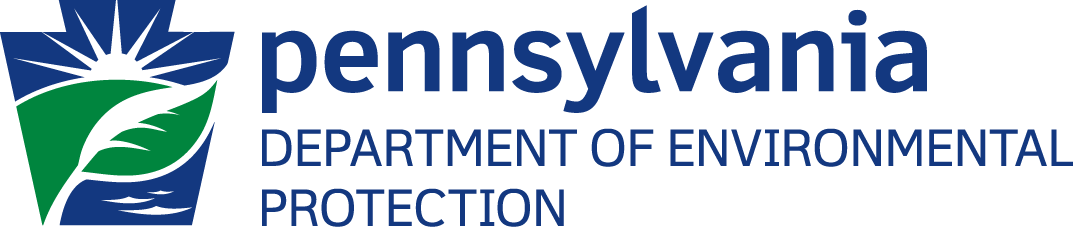 16
Chloride Criteria Calculated
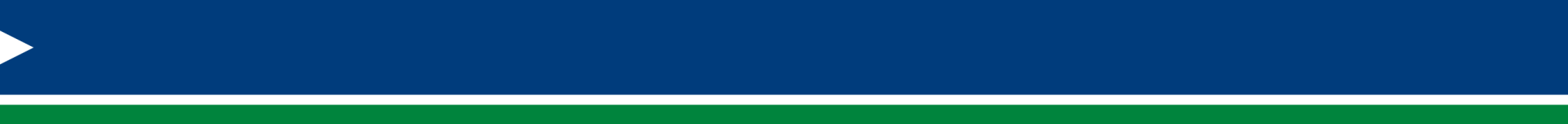 The final calculated acute/chronic ratio (FACR) from the acceptable data is 6.2.
EPA has determined that the chloride toxicity is dependent on hardness and sulfate concentrations. As a result, the criteria will be equation based.
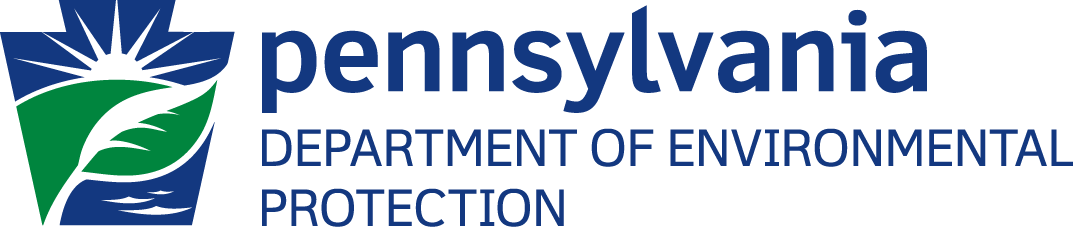 17
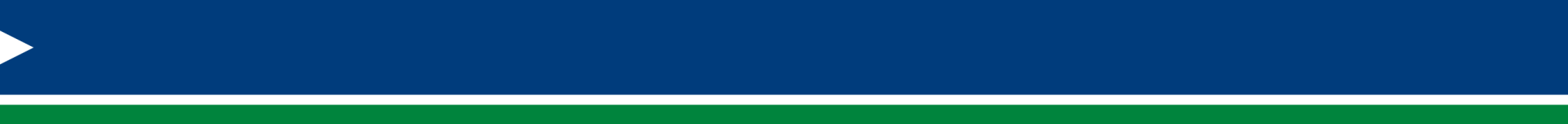 Recommended Aquatic Life Criteria
The recommended, proposed chloride criteria will be calculated using the following equations*:

Acute Chloride Criterion: CMC = 349
One hour average concentration should not exceed, more than once in three years

Acute Criterion (mg/L) = CMC(Hardness)0.205797(Sulfate)-0.07452 
	
Chronic Chloride Criterion: CCC = 113
4 day average concentration should not exceed, more than once in three years

Chronic Criterion (mg/L) = CCC(Hardness)0.205797(Sulfate)-0.07452
*Hardness & sulfate exponents are based on studies
   done by the Great Lakes Environmental Center
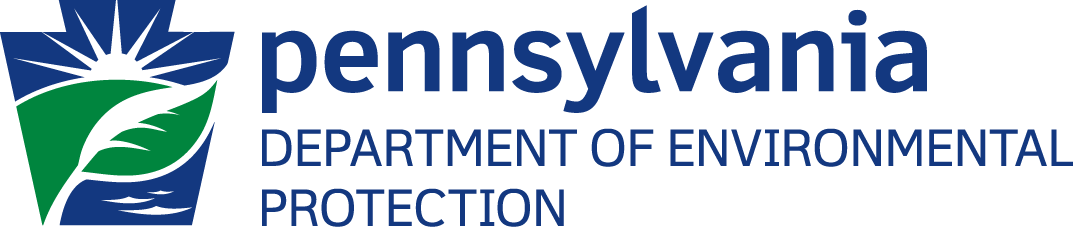 18
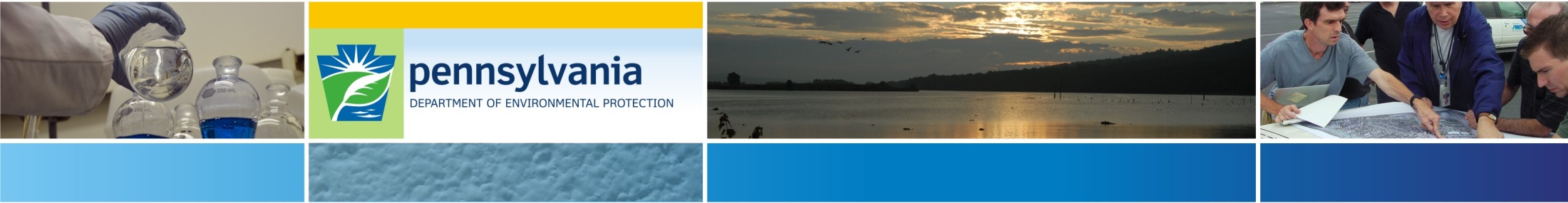 The Department would like to thank you for helping us take this course in developing a PA specific criterion for chloride.
Questions?Rodney KimeBureau of Clean Waterrkime@pa.gov (717) 787-9637
19